CURBING POST-HARVEST LOSSES IN AGRICULTURE.
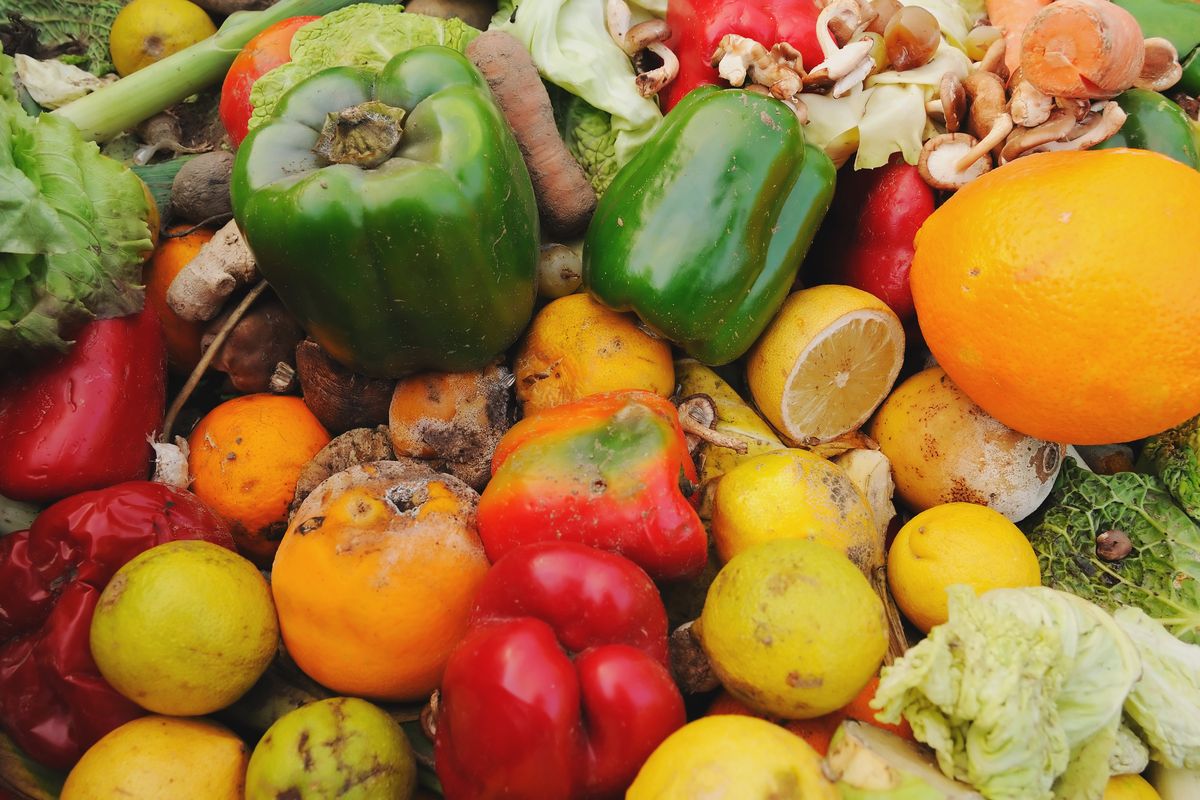 DR. KAREEM-IBRAHIM, K. O
Department of Animal Science.

SCHOOL OF AGRICULTURE, LAGOS STATE UNIVERSITY.
FOOD SECURITY
Food security is one of the main global challenges today
World population has been predicted to reach 10.5 billion by 2050 (United Nations, 2013)
Food production needs to grow by 70 % to cater for world population growth (Kiaya, 2014)
There’s a need for an integrated and innovative approach to ensuring sustainable food production
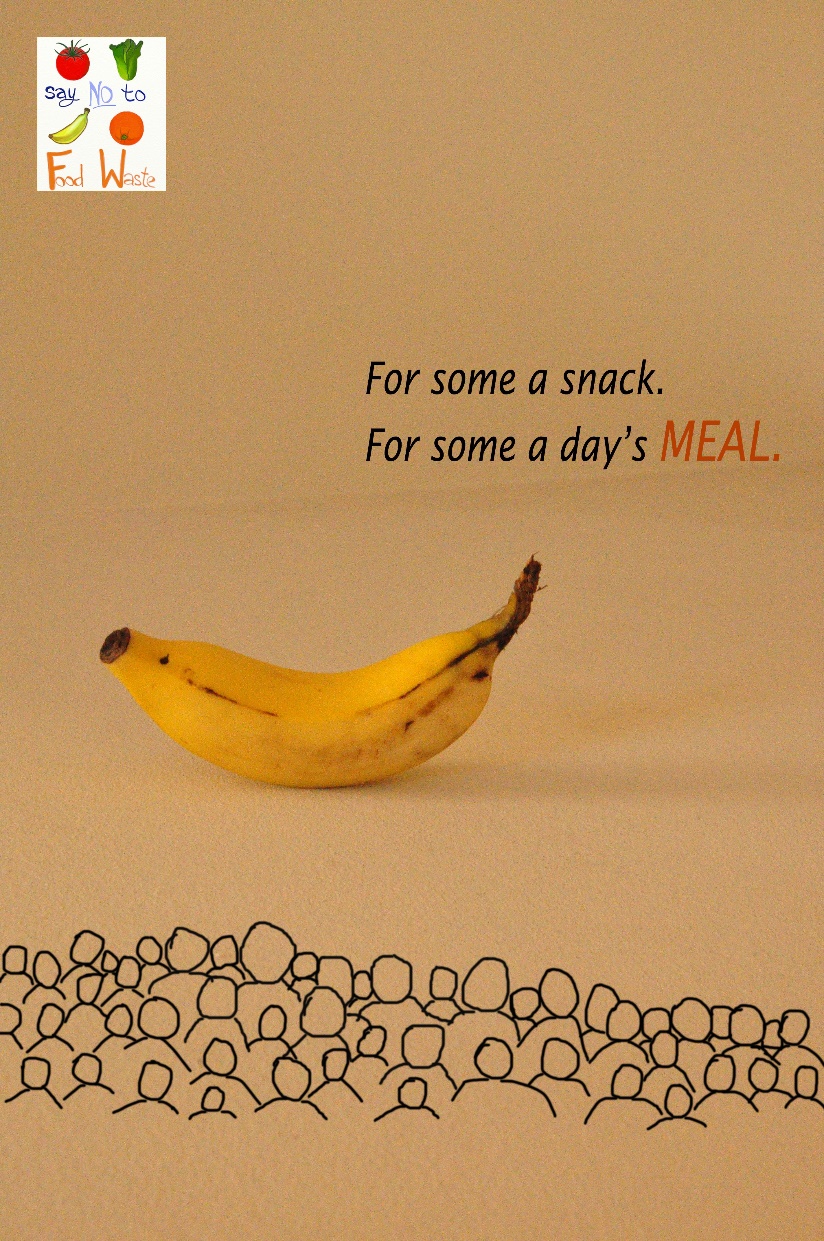 Image source: Pinterest
FOOD SECURITY
One of the major ways of strengthening food security is by reducing food losses
Food security in Nigeria, and indeed Africa is inadequate
Food wastage in tropical weather such as Nigeria is as high as 40 – 50 % (FIIRO, 2017)
“ Respect for food is a respect for life, for who we are and what we do” – Thomas Keller
WHAT IS POST-HARVEST LOSS ?
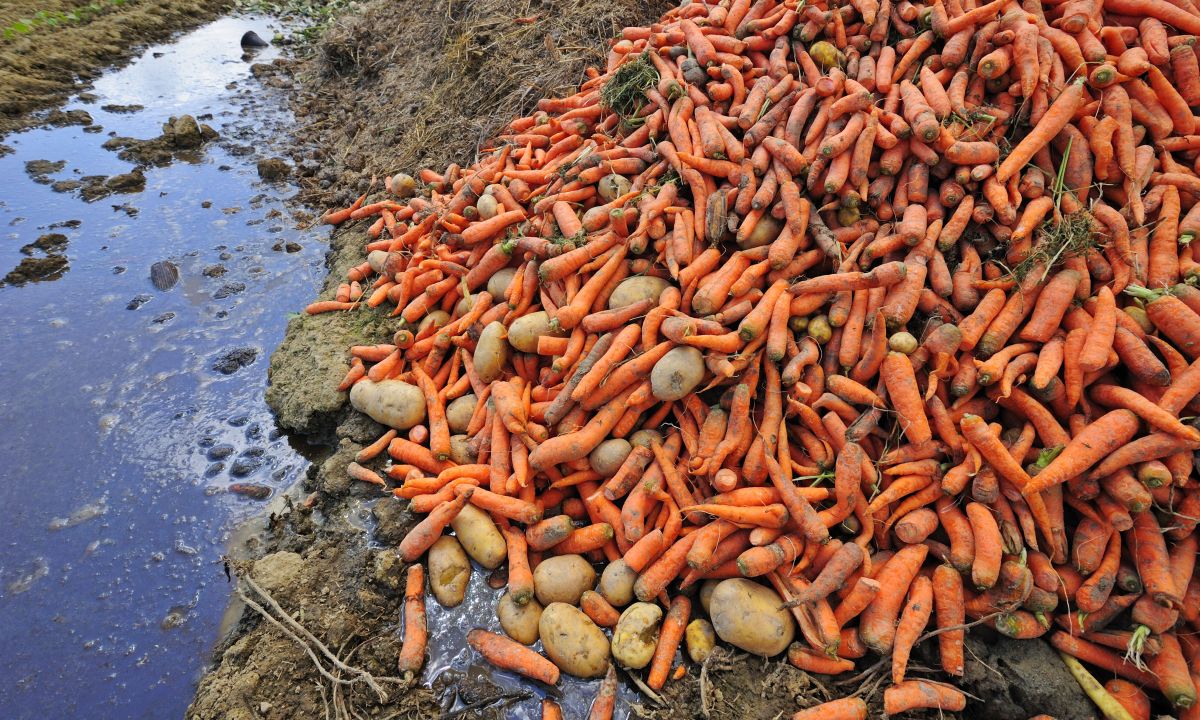 Image source: Pinterest
FOOD LOSS
CAUSES OF POST-HARVEST LOSS
POST-HARVEST LOSS
Image from financial nigeria.com
Parfait et al., 2010
THE NATURE & SOURCE OF LOSSES IN BEEF PRODUCT CHAIN
Source post-harvest.nri.org
WAY FORWARD: ROLE OF THE FARMERS
WAY FORWARD: ROLE OF THE GOVERNMENT
Provision of necessary infrastructure
Improving access to markets
Improving ICT use in agriculture
More focus on value addition
Provision of proper storage facilities of produce
Better agricultural policies and incentives to farmers
WAY FORWARD: ROLE OF THE POPULACE
FOOD FOR THOUGHT
“ An agro-value chain can reduce poverty two to four times faster than any other sector which, when amalgamated with clean energy to power agro-value addition industries, can build a $1 trillion agro sector and create over 17 million jobs along the entire agro-value chain.” 

- Dr Richard Munang of the United Nations, environment & climate change.
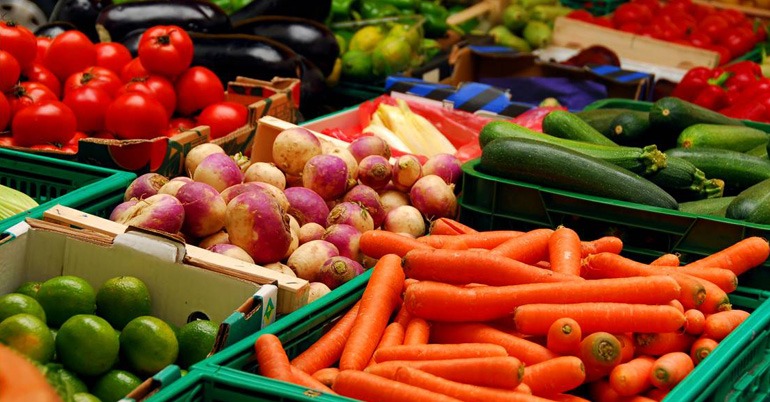 THANK YOU.